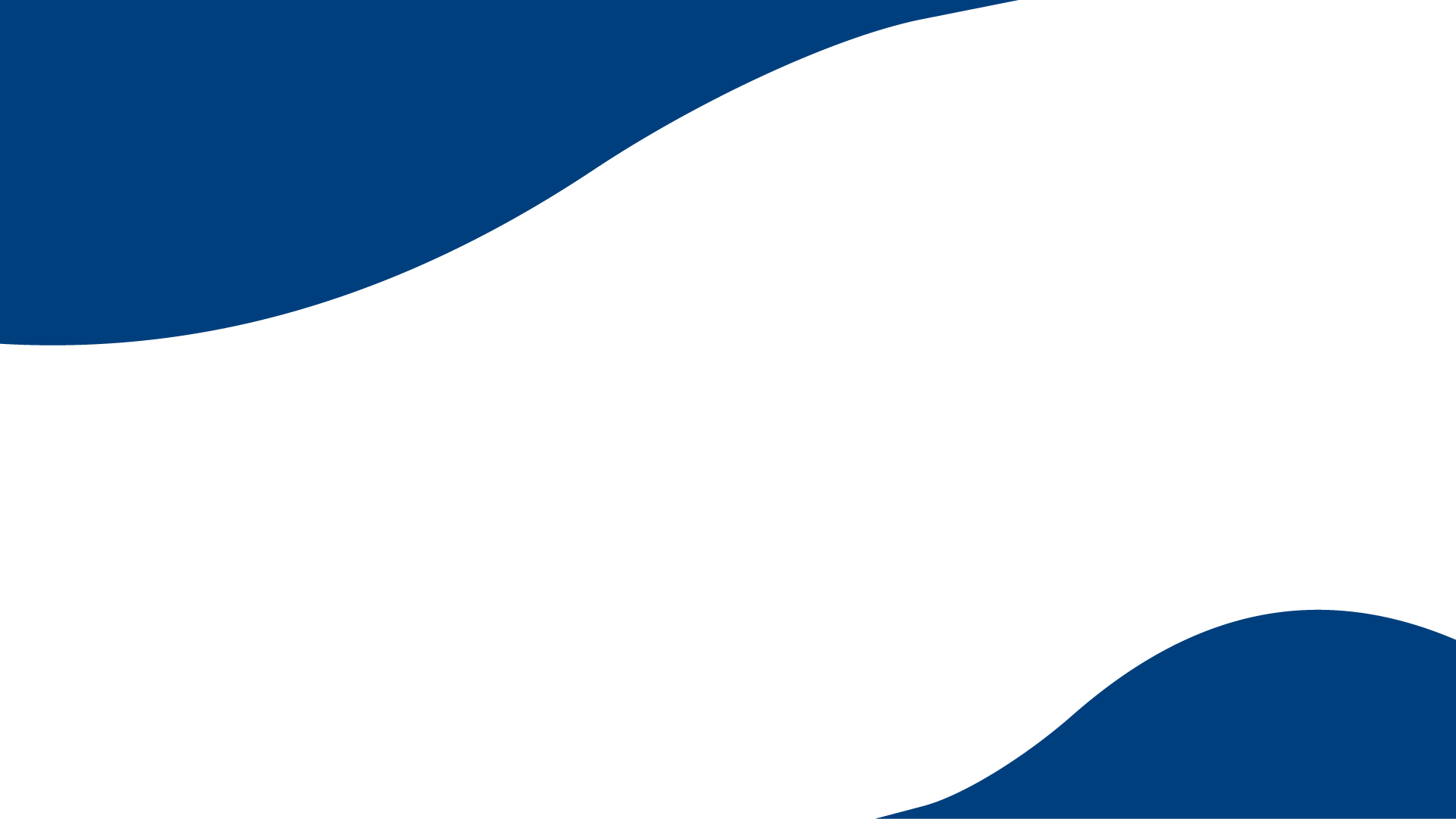 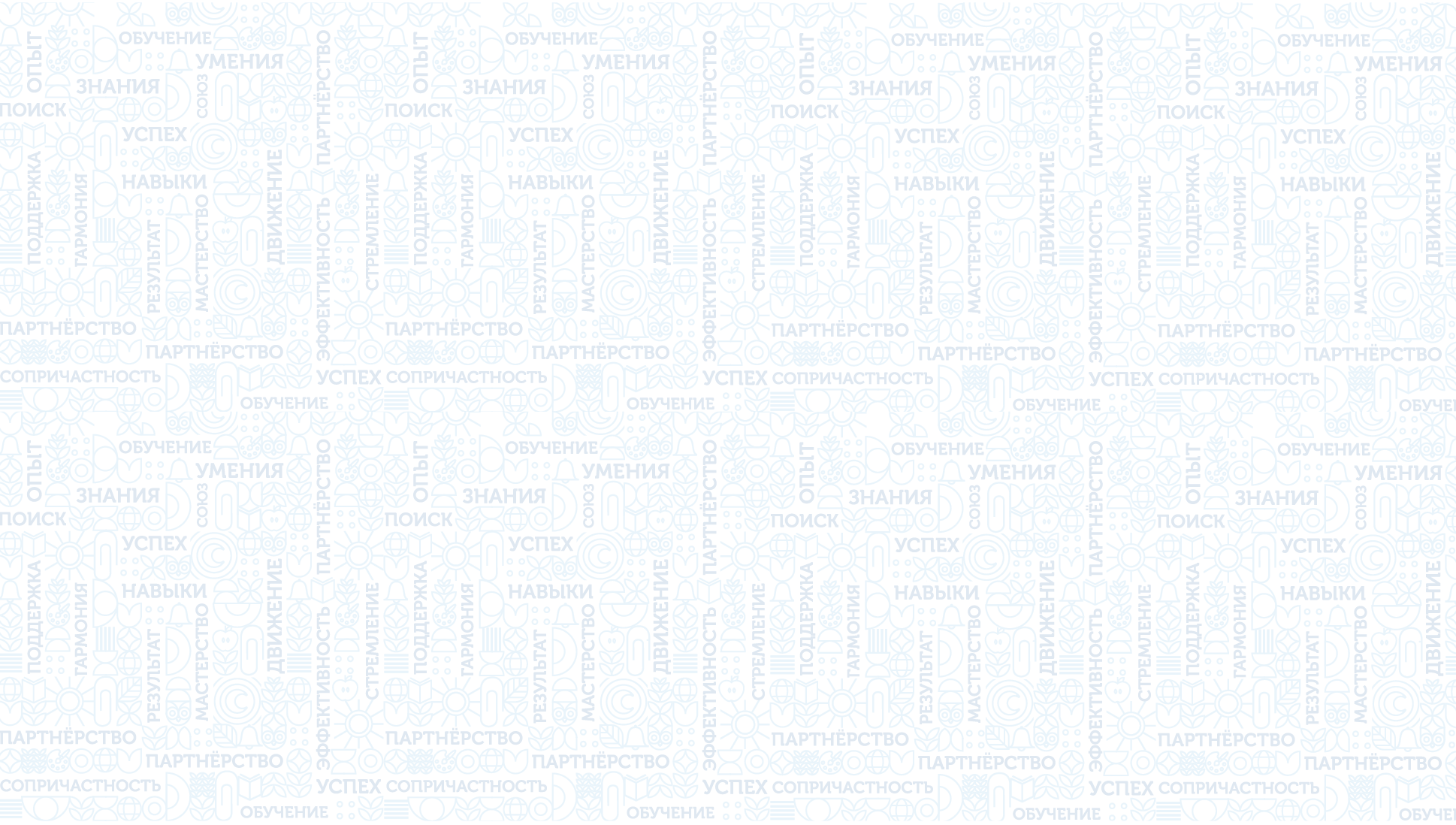 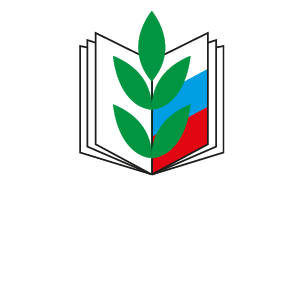 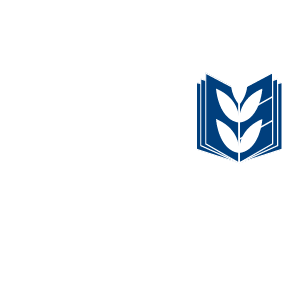 омская область
Координатор  
Бацевич лариса геннадьевна

Отчет за 2022 г.
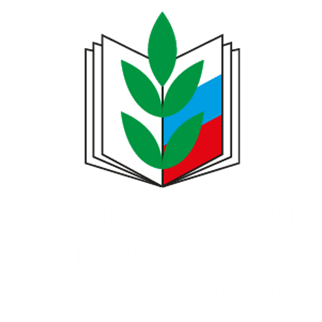 КСП
КСП Омской области в лицах
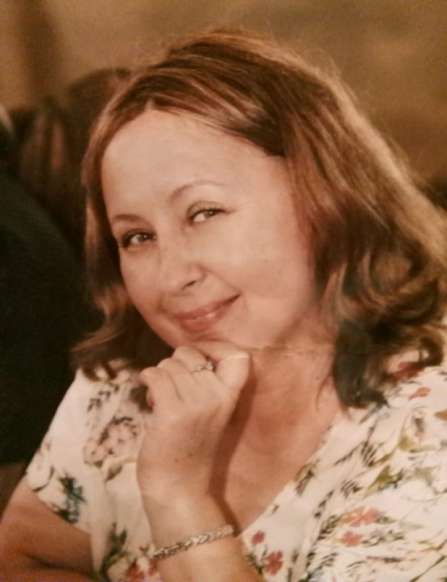 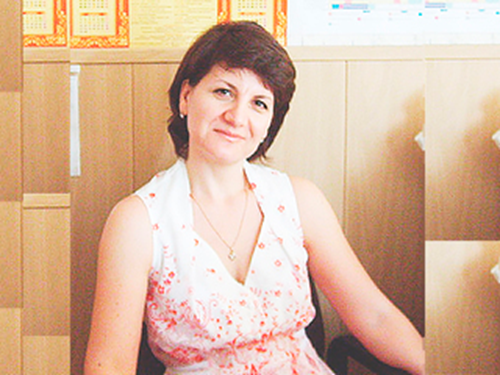 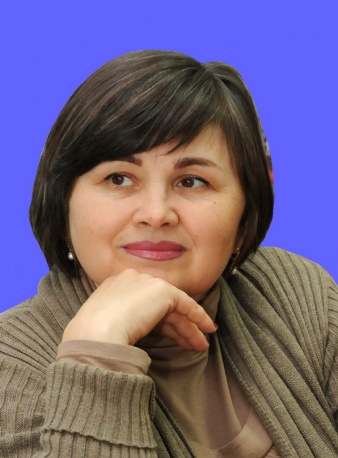 Стуцаренко  Ирина  Александровна
председатель ППО работников Сибирского государственного автомобильно-дорожного университета,  член  
КСП Омской области
E-mail: profkompabot_sibadi@mail.ru
Тел. +79136011700
Стуцаренко  Елена Александровна
председатель ППО работников Омского государственного  педагогического
университета, член
КСП Омской области
E- mail: eas.omgpu@mail.ru
Тел. +79136878385
Бацевич Лариса
Геннадьевна
председатель ППО работников Омского государственного университета 
им. Ф.М. Достоевского, председатель КСП 
Омской области
E-mail: profkom@omsu.ru
Тел. +79139695270
Динамика членства ППО
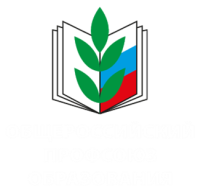 КСП
Активность региональных КСП
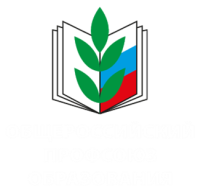 КСП
Активность региональных КСП
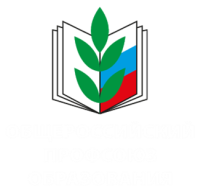 КСП
Самые активные члены КСП Омской области
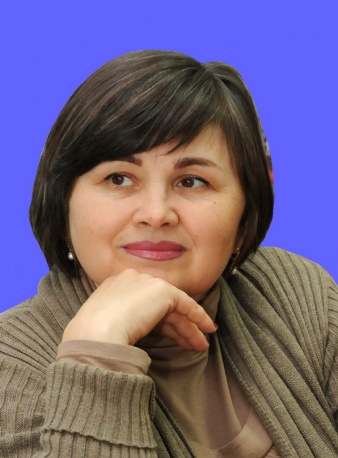 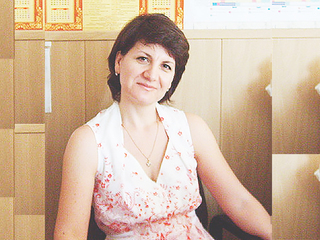 Стуцаренко Ирина Александровна
Бацевич Лариса 
Геннадьевна
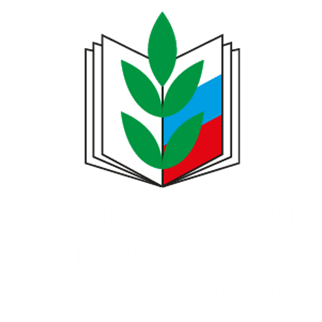 КСП
Мероприятия КСП региона
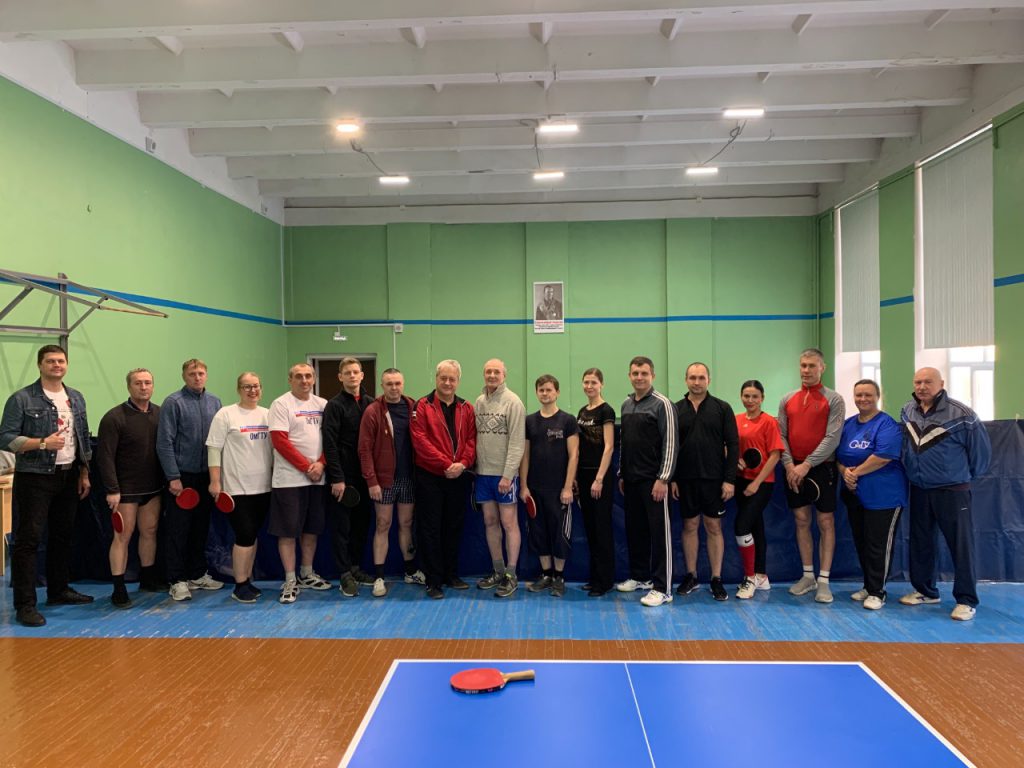 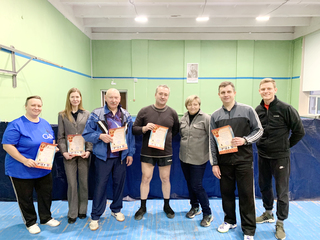 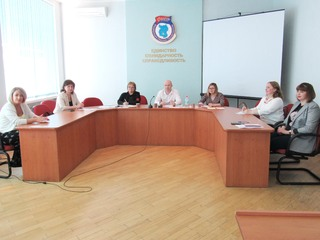 Заседание  КСП вузов Омской области
Межвузовские соревнования по настольному теннису
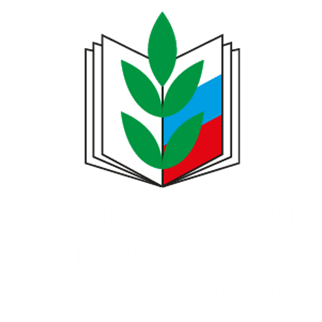 КСП
Лучшие мероприятия 
региональных КСП
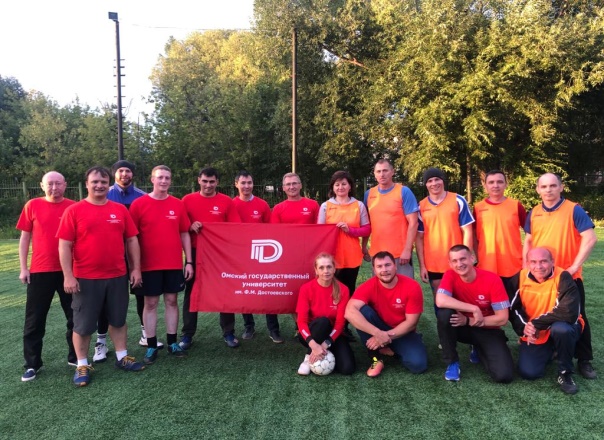 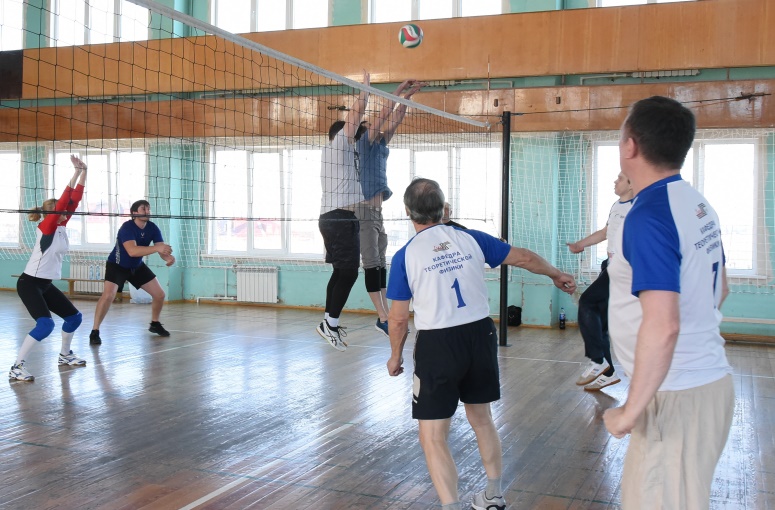 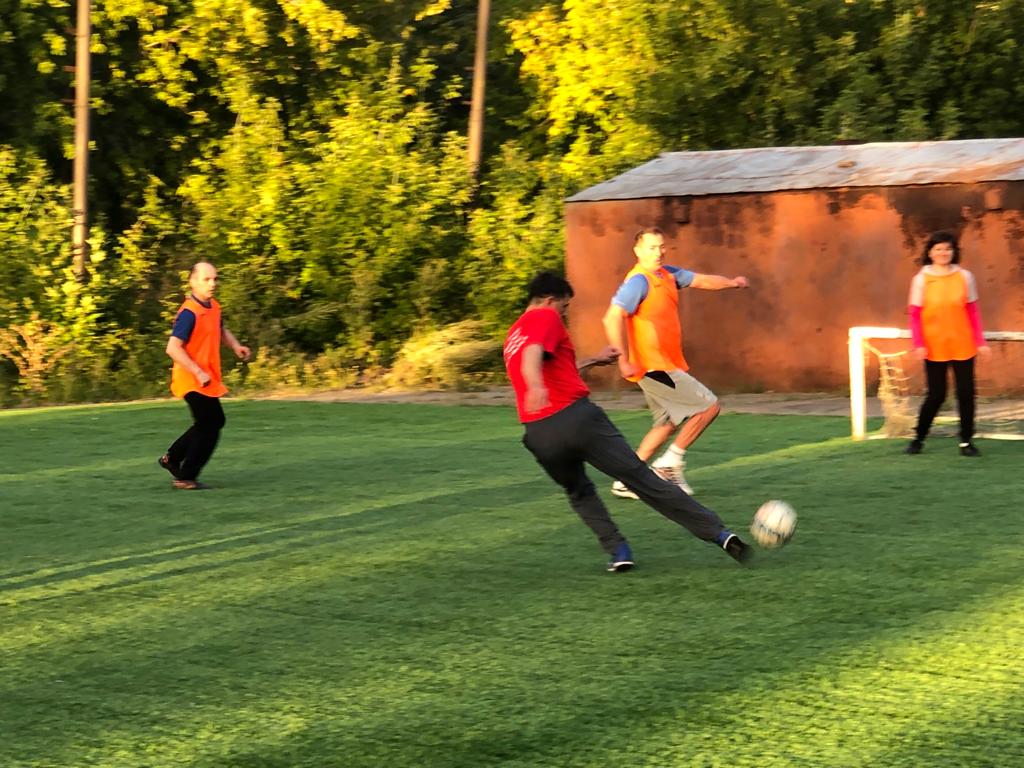 Товарищеские встречи 
по футболу и  волейболу
 между работниками
 ОмГУ и СибАДИ
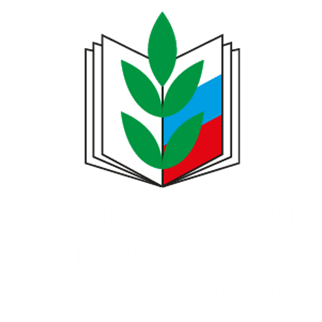 КСП
Ключевые проблемы
Ключевые проблемы Омской области: 
- оптимизация путем сокращения численности работников в образовательных организациях высшего образования;
избрание председателя ППО в ученый совет по должности рассматривается  в двух вузах как рекомендация. 
Вопросы:
-  повышения  зарплаты  АУП;
-  охраны труда;
-  социального партнерства.
Проблема профдвижения в целом:
- отсутствие  типового Положения по заработной плате для педагогических вузов;
- необходима законодательная инициатива по вопросу распространения дополнительных социальных гарантий  по Коллективному договору только на членов Профсоюза (из опыта  Республики Белоруссия).
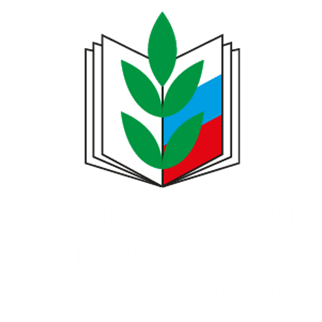 КСП
Задачи на 2023 г.
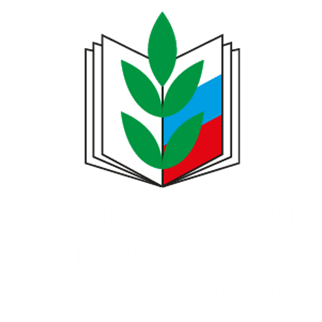 КСП
План работы КСП региона на 2023 г.
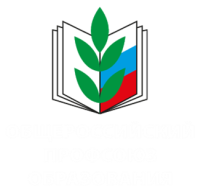 КСП
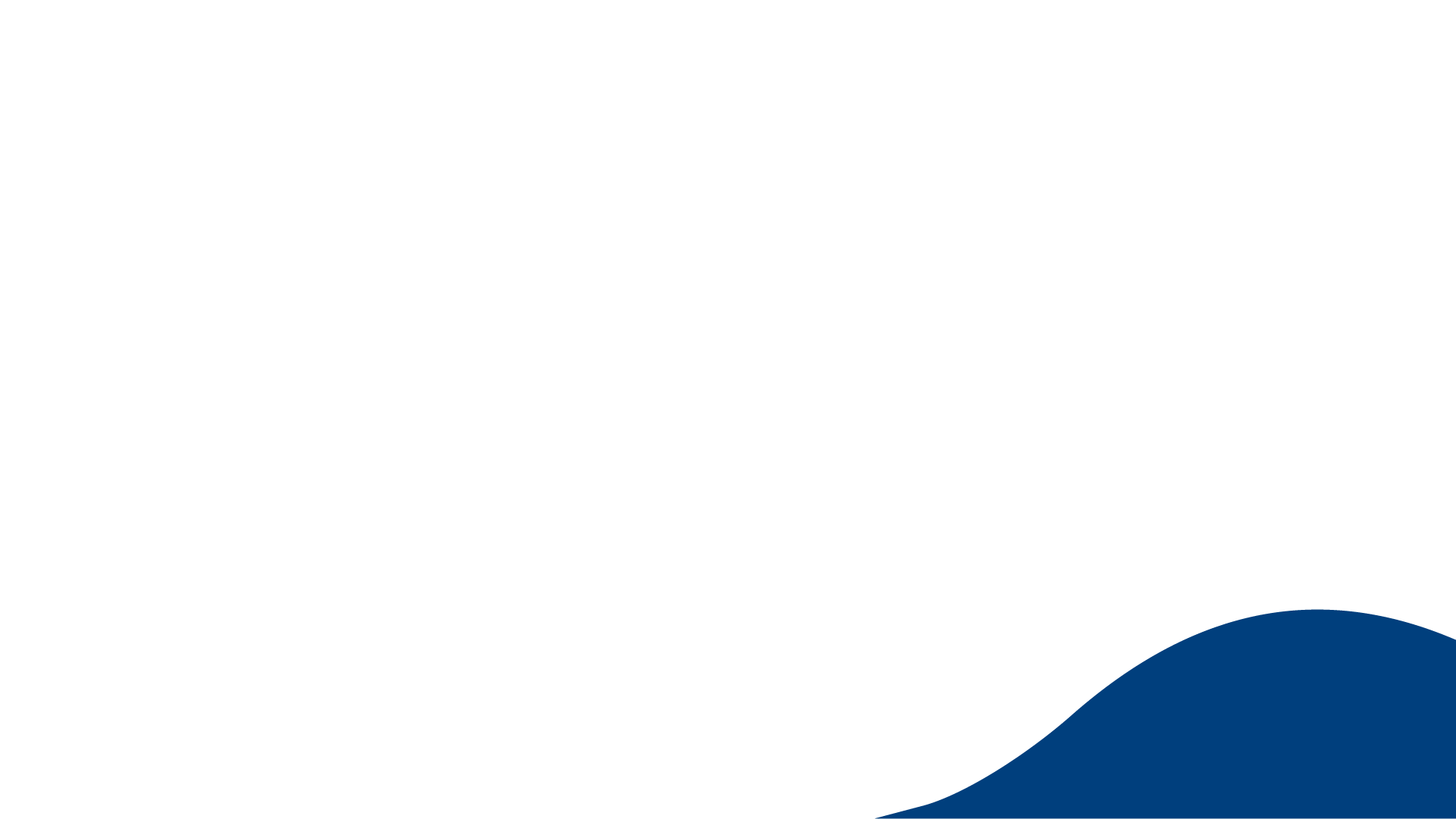 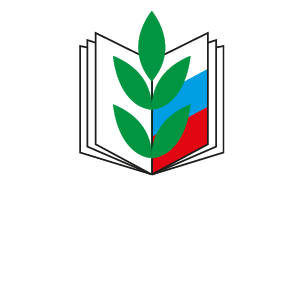 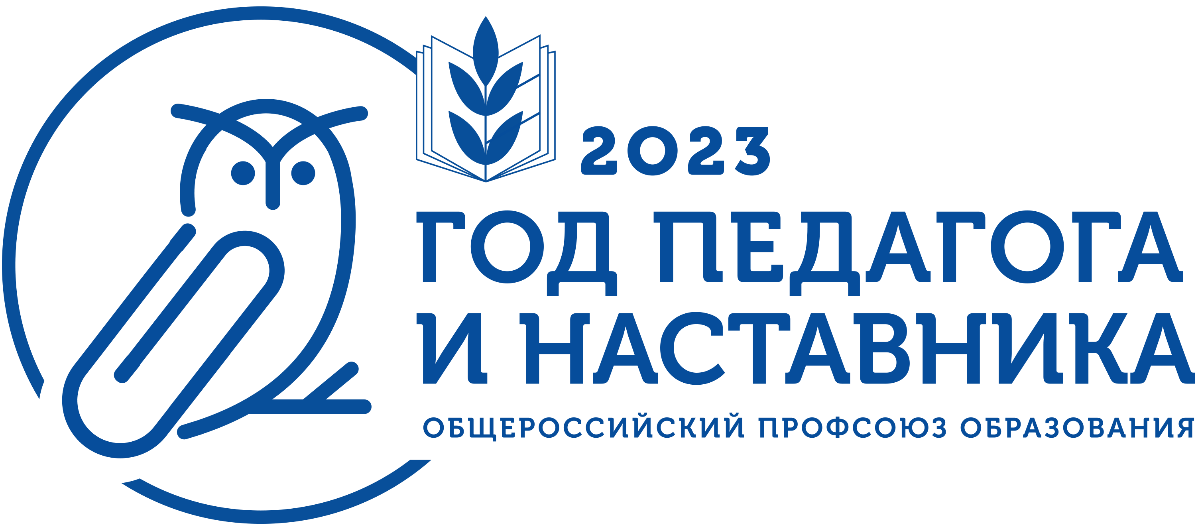 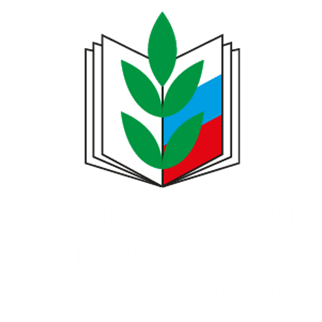 СПАСИБО ЗА ВНИМАНИЕ!
КСП